Figure 2. Distribution of the shading parameter values for X. nemoralis and X. miniata, and the graphs were downloaded ...
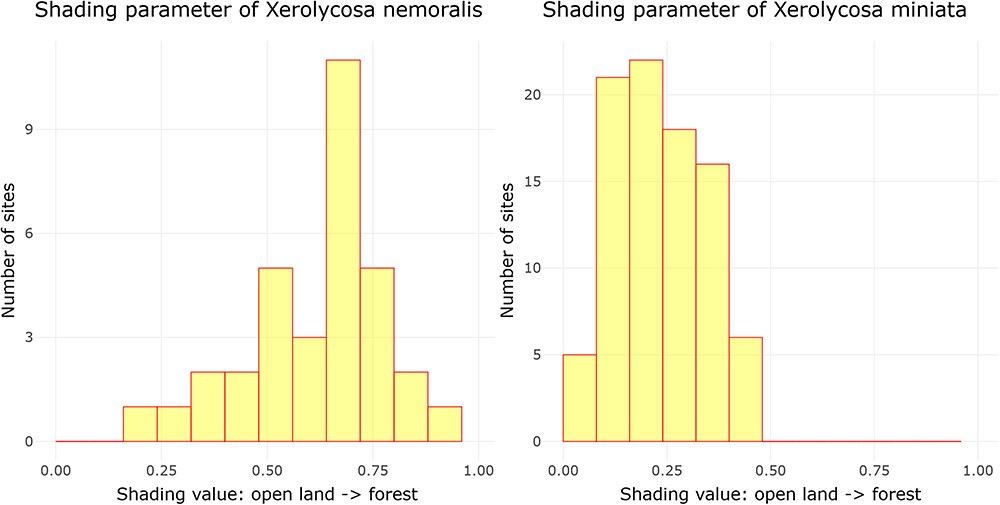 Database (Oxford), Volume 2024, , 2024, baae004, https://doi.org/10.1093/database/baae004
The content of this slide may be subject to copyright: please see the slide notes for details.
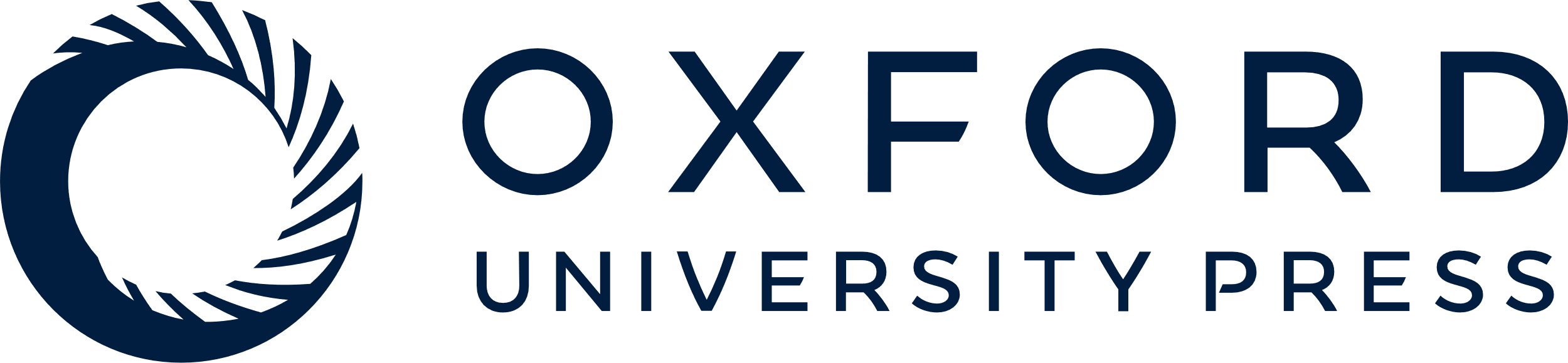 [Speaker Notes: Figure 2. Distribution of the shading parameter values for X. nemoralis and X. miniata, and the graphs were downloaded on 26 October 2023.


Unless provided in the caption above, the following copyright applies to the content of this slide: © The Author(s) 2024. Published by Oxford University Press.This is an Open Access article distributed under the terms of the Creative Commons Attribution License (https://creativecommons.org/licenses/by/4.0/), which permits unrestricted reuse, distribution, and reproduction in any medium, provided the original work is properly cited.]